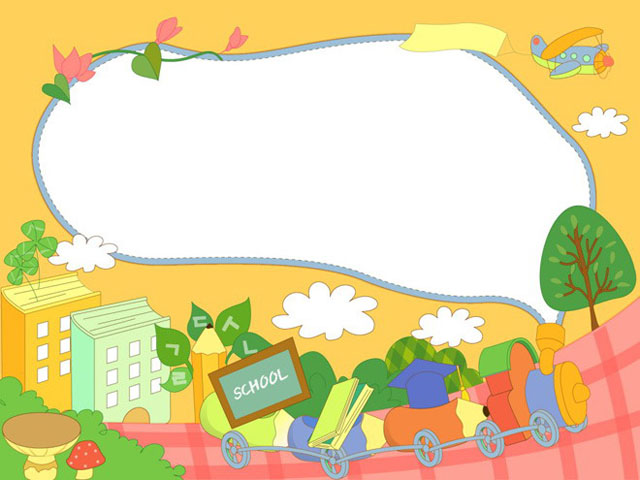 CHÀO MỪNG CÁC CON
ĐẾN VỚI TIẾT HỌC
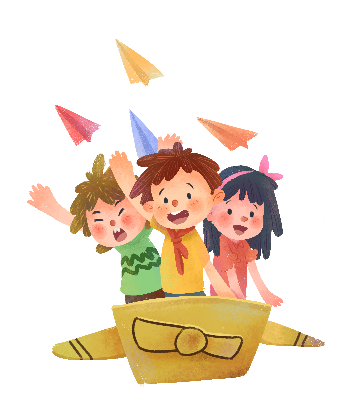 KHỞI ĐỘNG
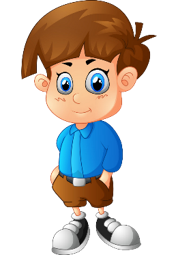 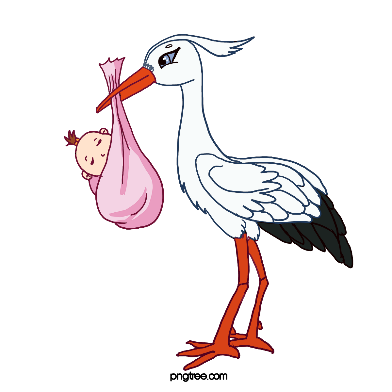 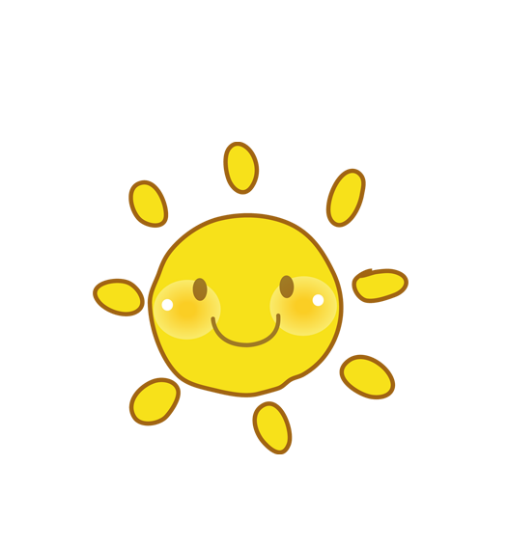 Thứ ... ngày … tháng … năm 2021
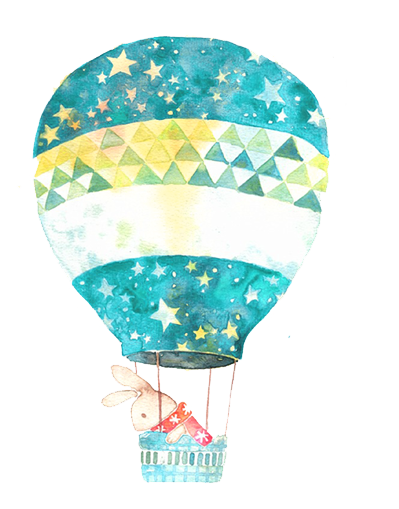 TOÁN
Bài 29: Luyện tập
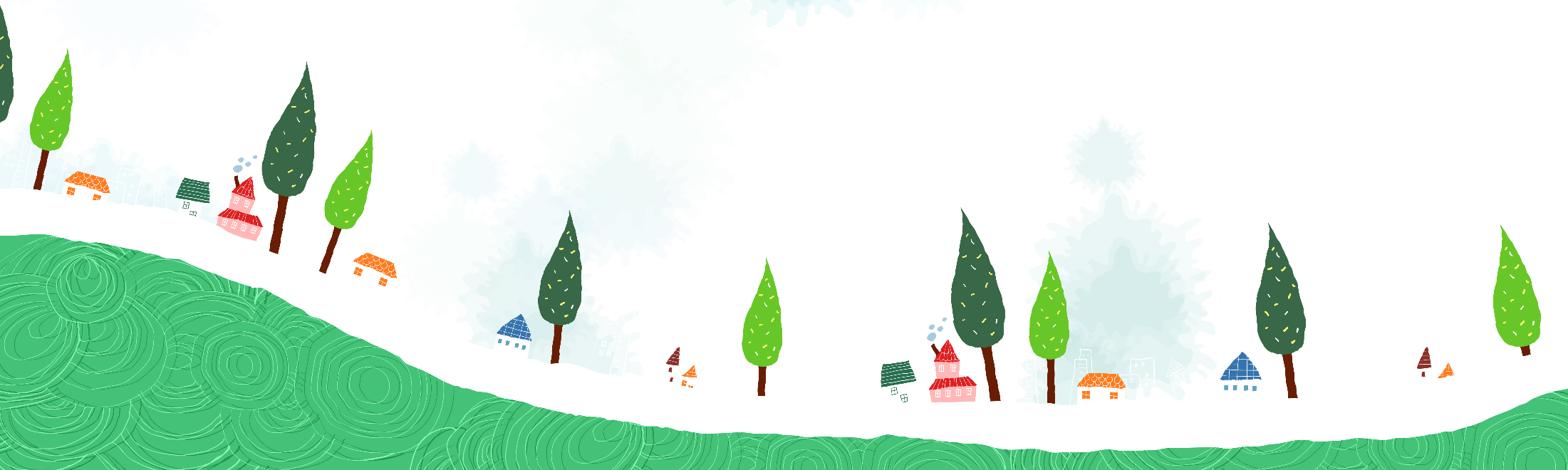 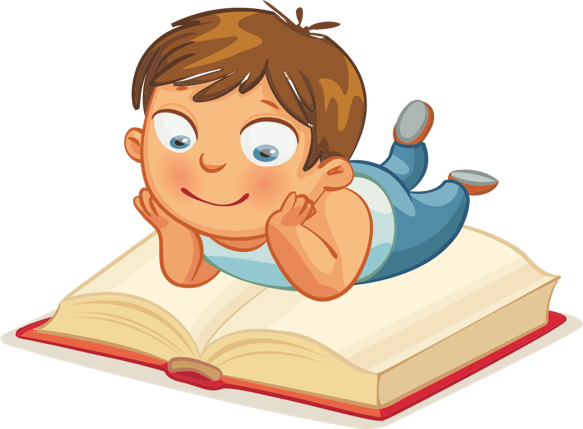 Tiết 2.
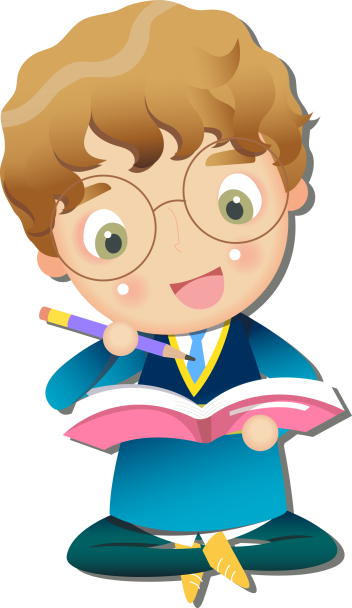 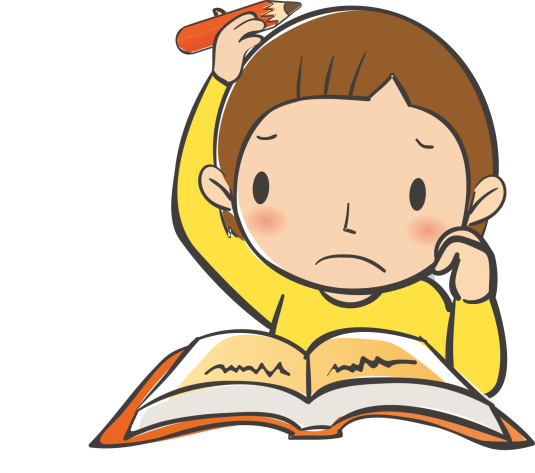 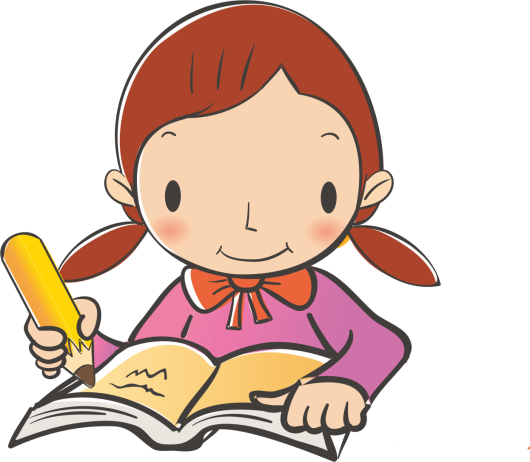 Đặt tính rồi tính (theo mẫu)
1
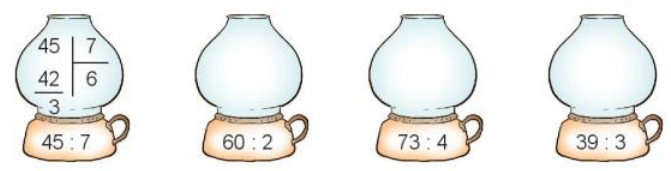 73
4
3
39
2
60
4
3
9
1
1
8
6
0
3
3
9
0
3
0
0
0
0
9
32
0
1
2
Số
?
24
?
Giảm 4 lần
Gấp 3 lần
96
32
?
Bớt 3 đơn vị
11
?
Giảm 3 lần
42
?
14
Thêm 2 đơn vị
24
?
Gấp 2 lần
22
11
?
Rô-bốt dùng 35 m vải để may quần áo công nhân. Mỗi bộ quần áo công nhân hết 3 m vải. Hỏi Rô-bốt có thể may được nhiều nhất bao nhiêu bộ quần áo công nhân và còn thừa mấy mét vải ?
3
Bài toán cho ta biết gì?
Bài toán hỏi gì?
Ta có 35 : 3 = 11 (dư 2)
Vậy Rô-bốt may được nhiều nhất 11 bộ quần áo và còn thừa 2 mét vải.
                                         Đáp số: 11 bộ quần áo, thừa 2 mét vải.
Trong ngày hội trồng cây, Việt trồng được 5 cây. Số cây Rô-bốt trồng được gấp 3 lần số cây của Việt. Hỏi cả hai bạn trồng được bao nhiêu cây?
4
Bài toán cho ta biết gì?
Bài toán hỏi gì?
Bài giải
Số cây Rô-bốt trồng được là
5 x 3 = 15 (cây)
Số cây cả hai bạn trồng được là
5 + 15 = 20 (cây)
        Đáp số: 20 cây
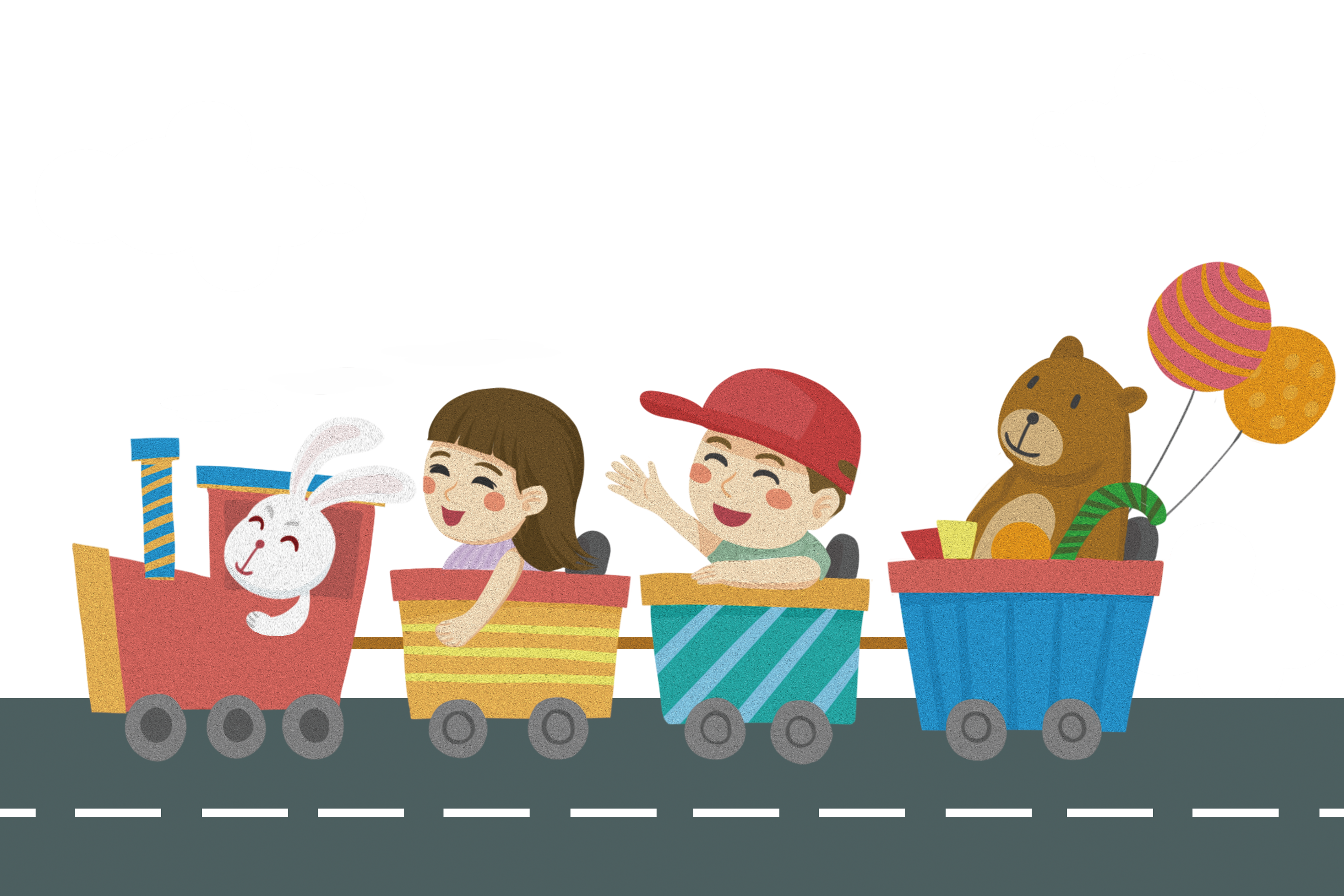 CHÀO TẠM BIỆT